Hong Kong shue yan universityDepartment of sociology
Research postgraduate study: 
Master of philosophy degree

February 2022
MPHIL degree programme
Master of Philosophy (M.Phil) – 哲學碩士 – 2 years
Research-focused, as compared to taught masters such as MA, MSc

Within two years of study:
Complete 2 courses offered by Graduate School and 2 courses offered by the department
Conduct thesis research
Complete thesis and oral defense
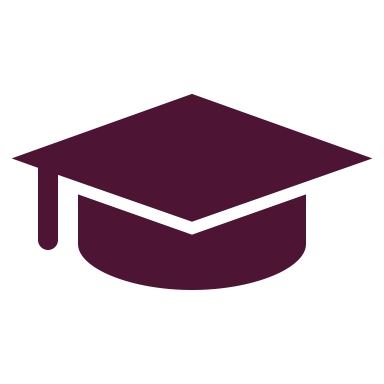 Financial assistance
Tuition fees: HK$69,000 per year (full time); HK$46,000 per year (part time)
Full time students normally receive HK$15,000 studentship per month (i.e. HK$180,000 per year) within the normative study period of 2 years
They also serve as teaching or research assistants in department working at 12 hours per week

Other financial supports:
TML Scholarship (HK$5,000 per month for 1st year; HK$2,500 per month for 2nd year)
Extended Non-means-tested Loan Scheme (ENLS)
Admission Requirements
What to do afterwards?
1. Further study: Doctor of Philosophy (PhD) – 哲學博士 – 3-4 years



2. Job opportunities  
Academic sector: Researchers, lecturers in post-secondary intuitions 
Social service and non-governmental sector: Research associates, social policy analysts, management positions
Other sectors: Government, commercial, communication, education
Further information
For more information of the MPhil programme in Sociology, please refer to:
https://gs.hksyu.edu/en/Programmes/ResearchPostgraduateProgramme/MPhilPhDinSociology
For more information of the Department of Sociology, please refer to:
https://sociology.hksyu.edu/en